PATENTSCOPE:
For Beginners
Cyber world
February 
2020
Sandrine Ammann
Marketing & Communications Officer
Raise your hand only if you can hear me otherwise please send me a message using the Questions box
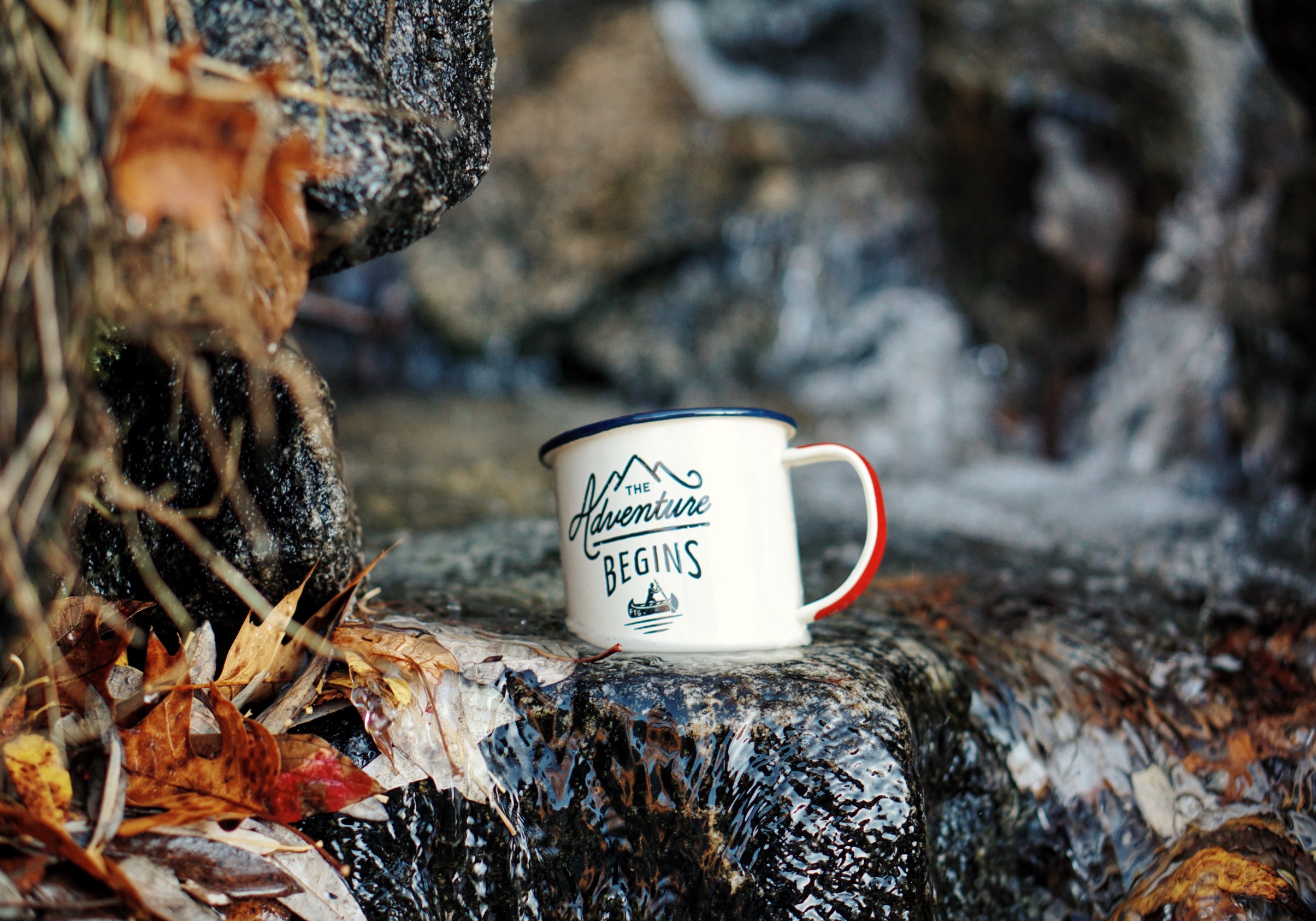 Questions/concerns
patentscope@wipo.int
Agenda
Interfaces
Quiz
Webinars
Q & A session
https://patentscope.wipo.int/search/en/search.jsf
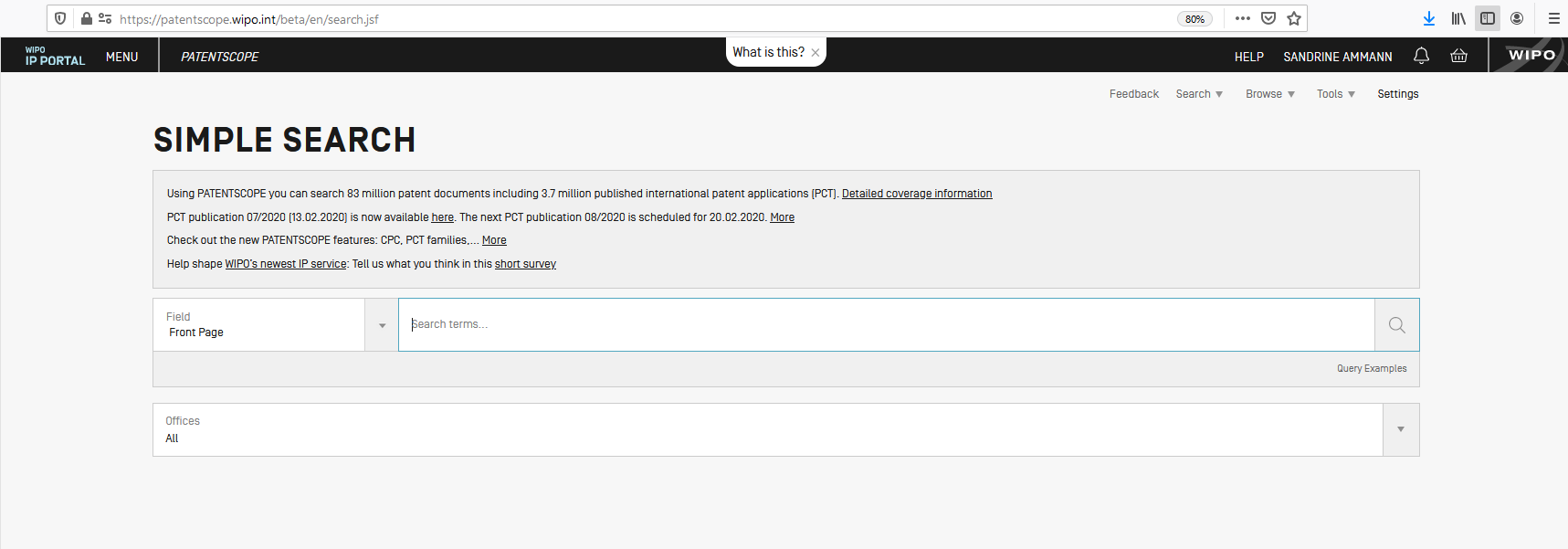 PATENTSCOPE: how to search
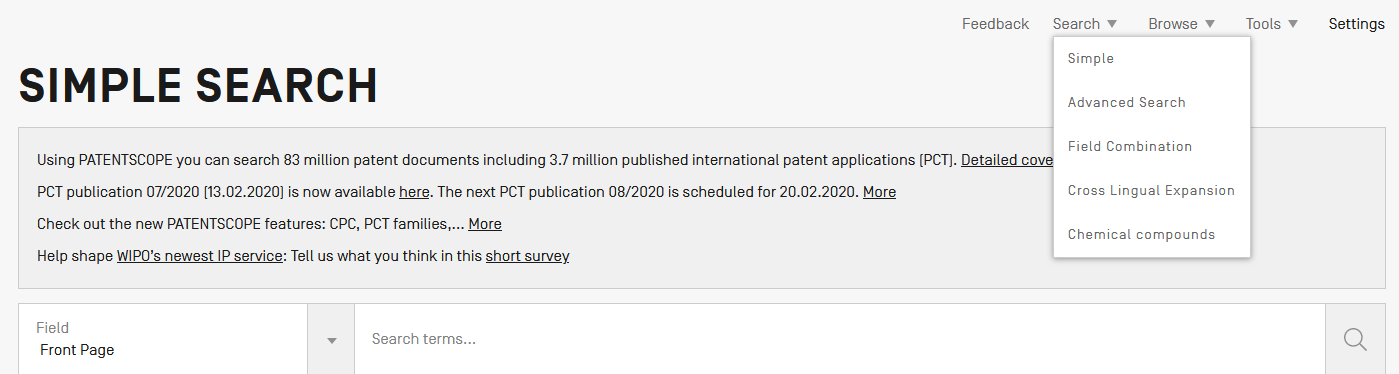 Which interface to use?
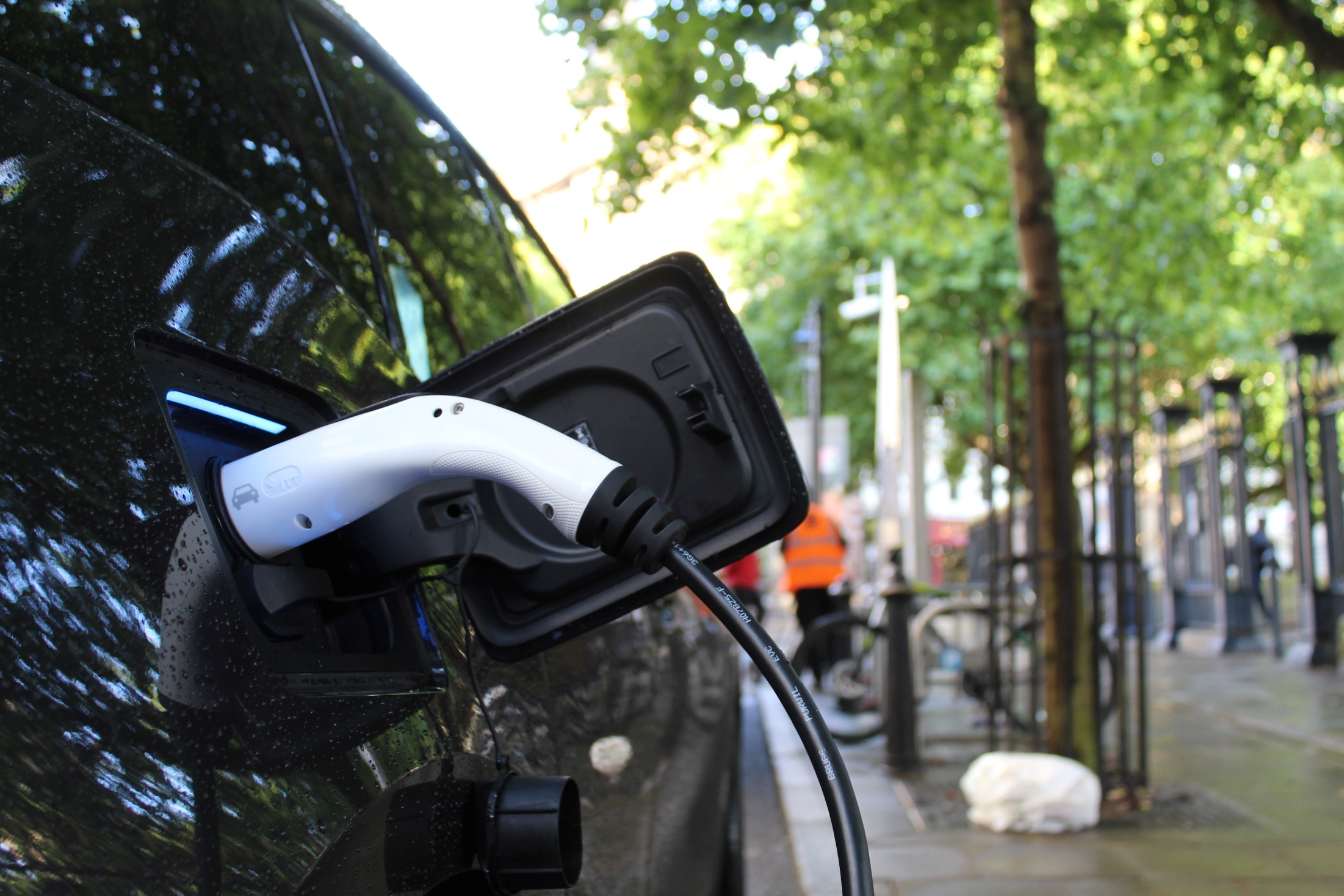 Simple search
1 field 
 Operators
Simple search
FP (front page) = title, abstract, numbers, names
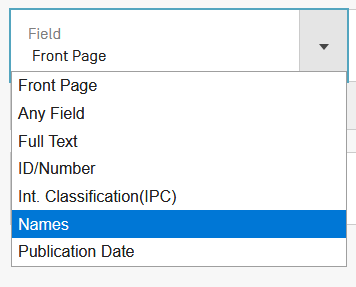 Our example
Electric car
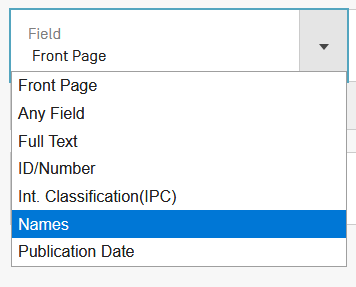 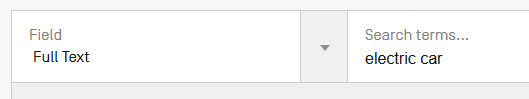 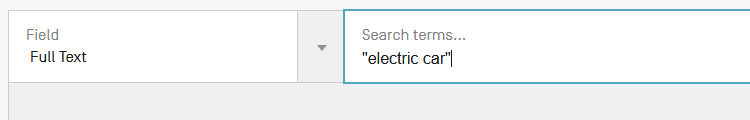 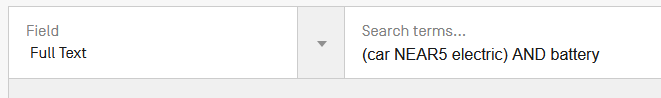 Number
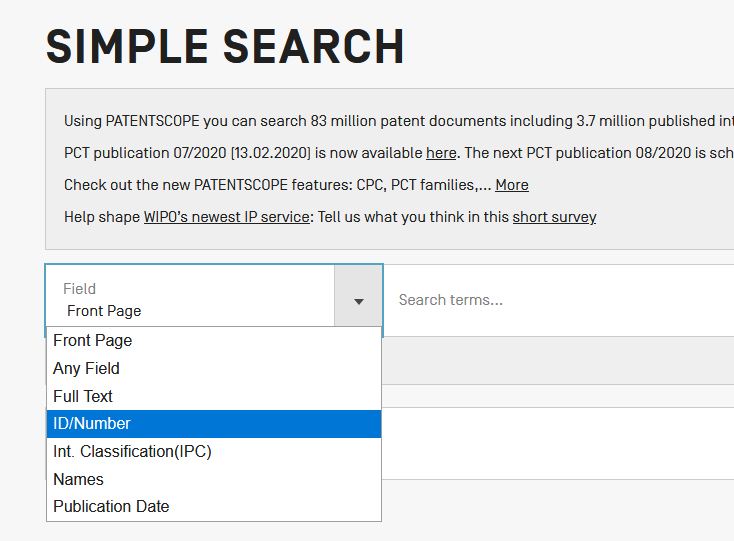 Names
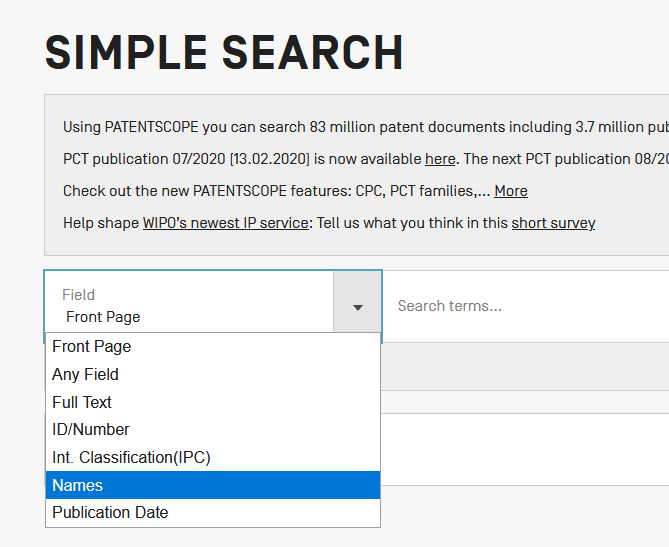 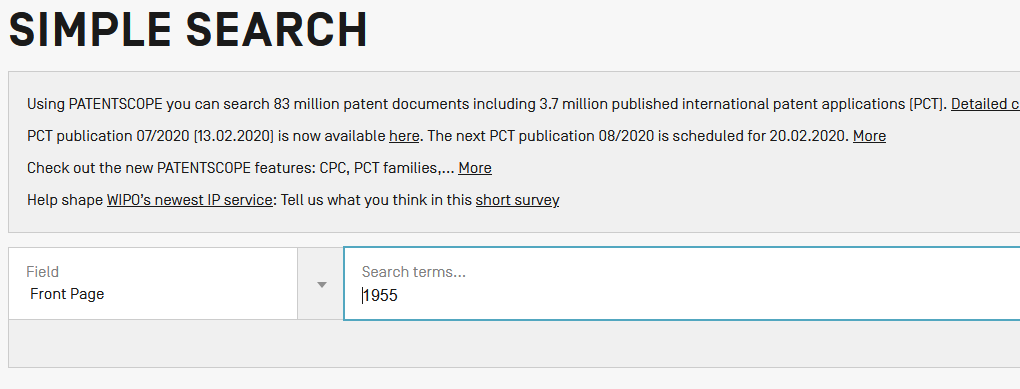 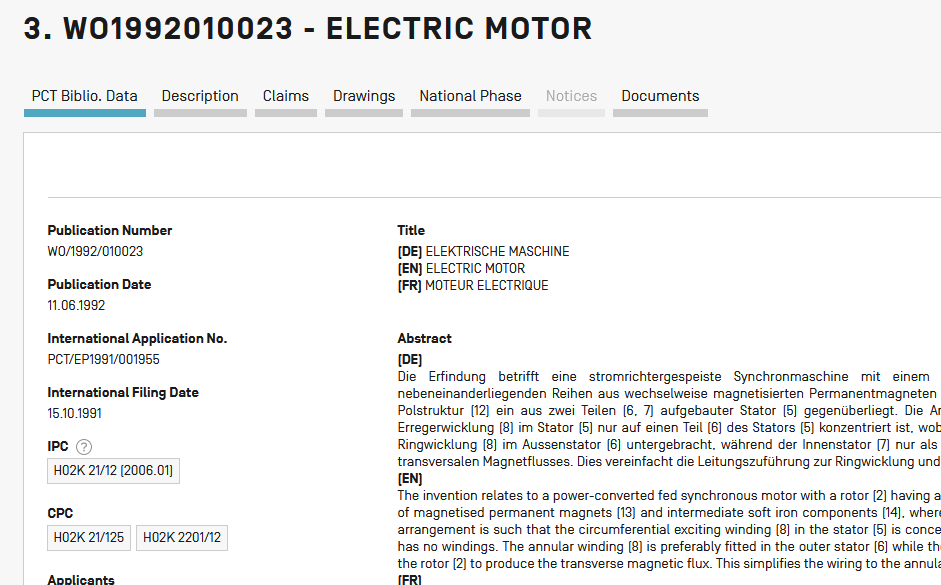 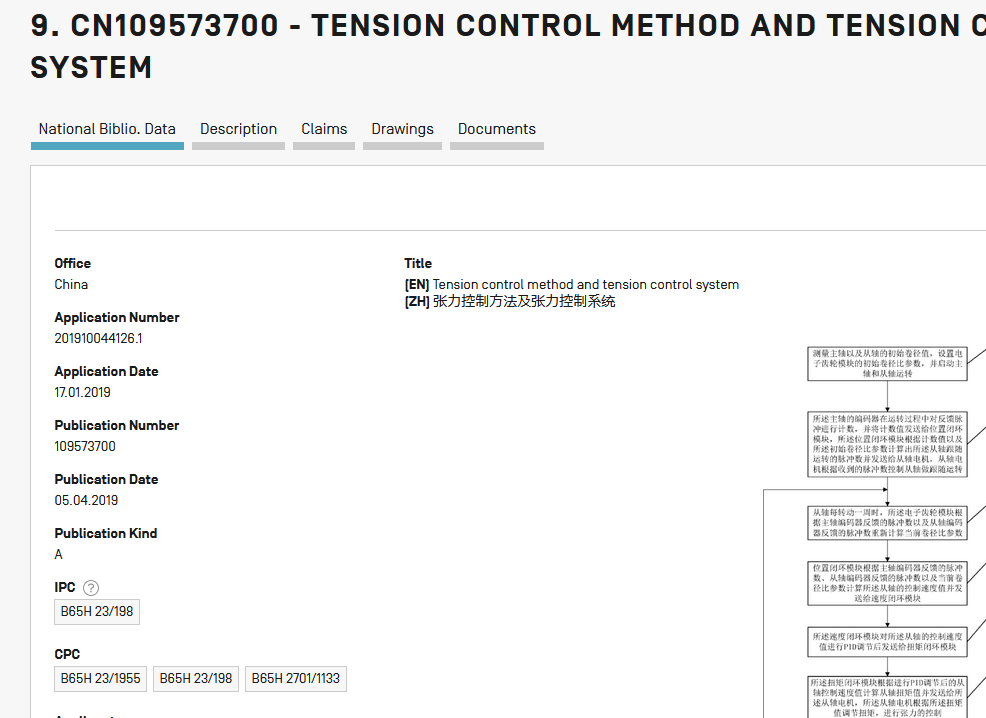 Simple search
1 field
Operators

Field has to be defined
Field combination
2 or more fields
1 operator to combine the fields
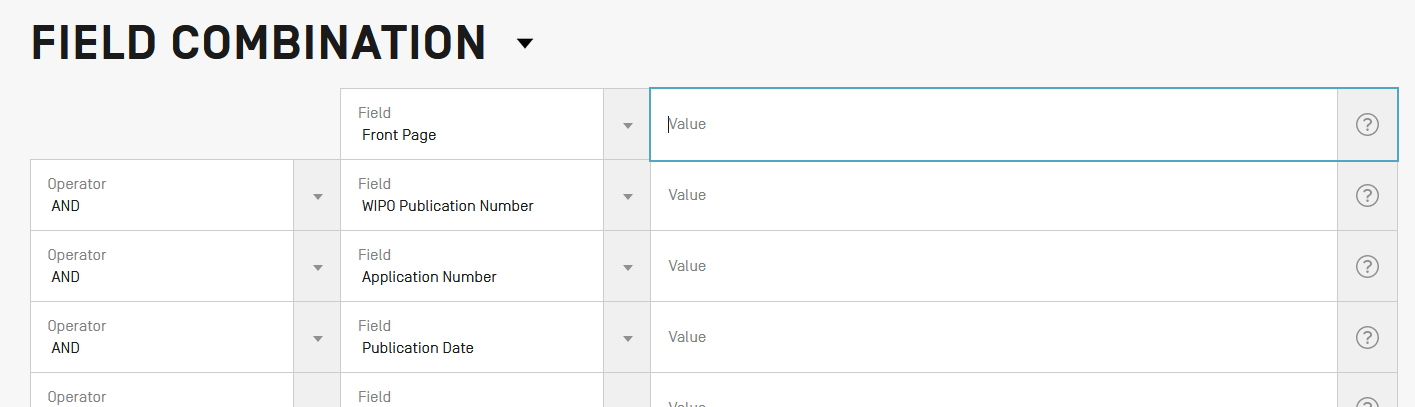 Our example
Electric car 
2019
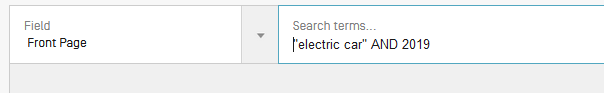 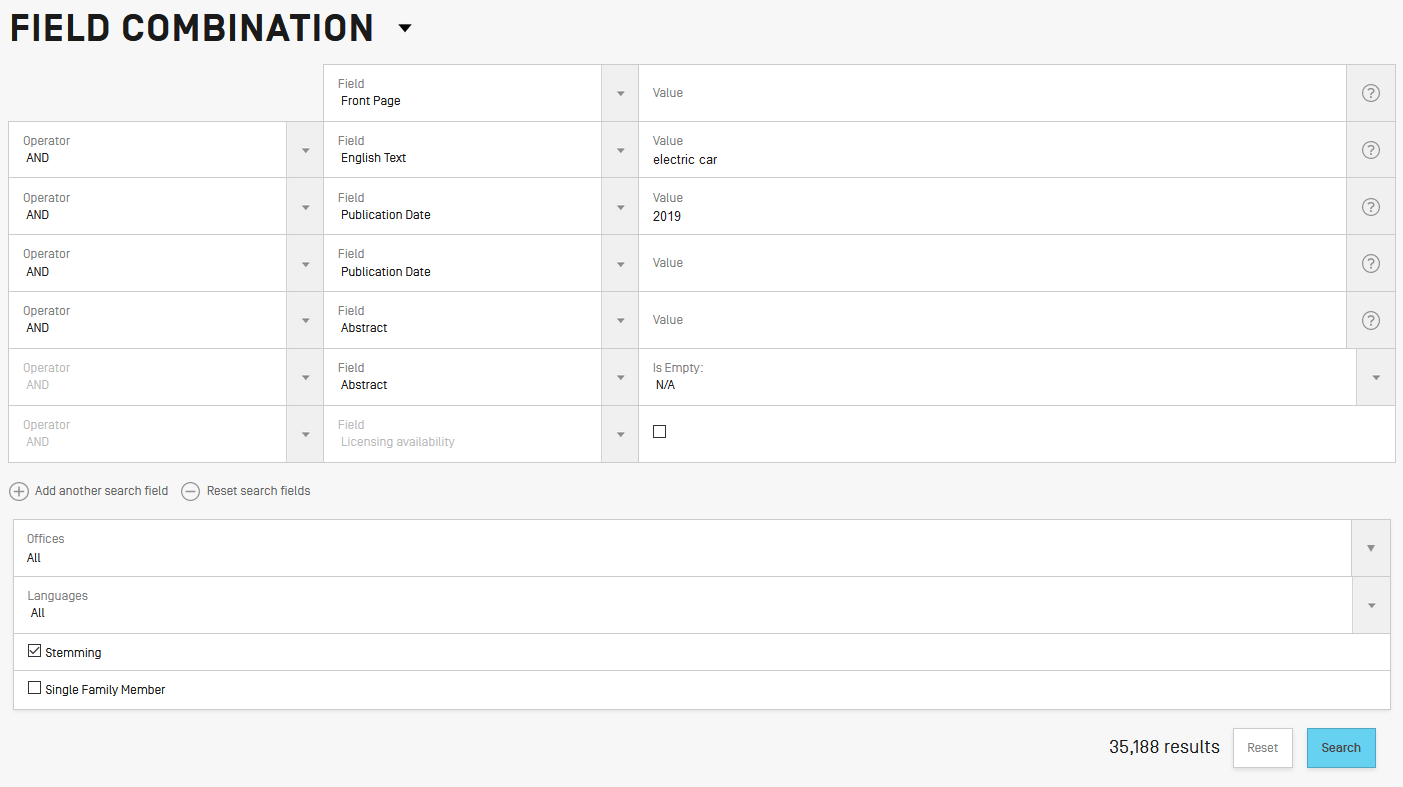 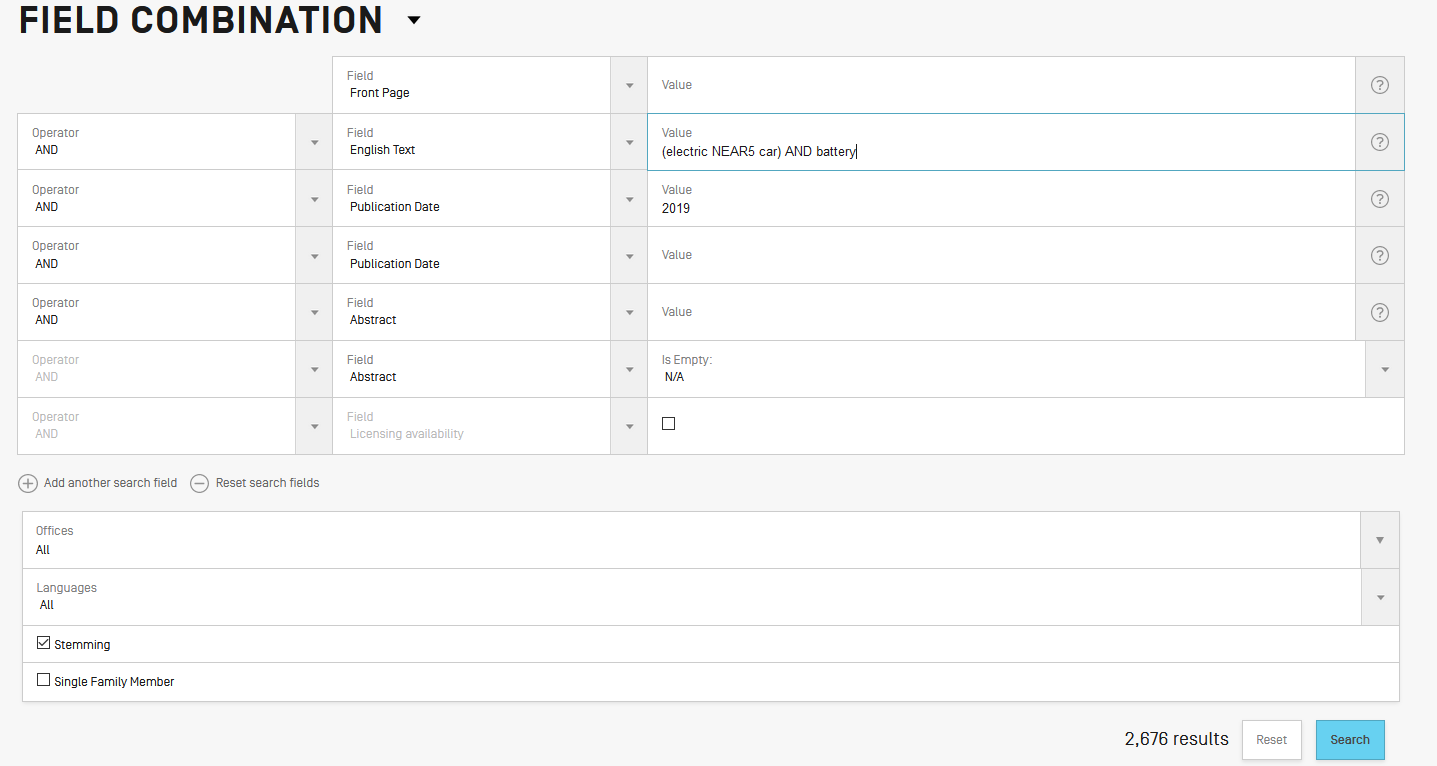 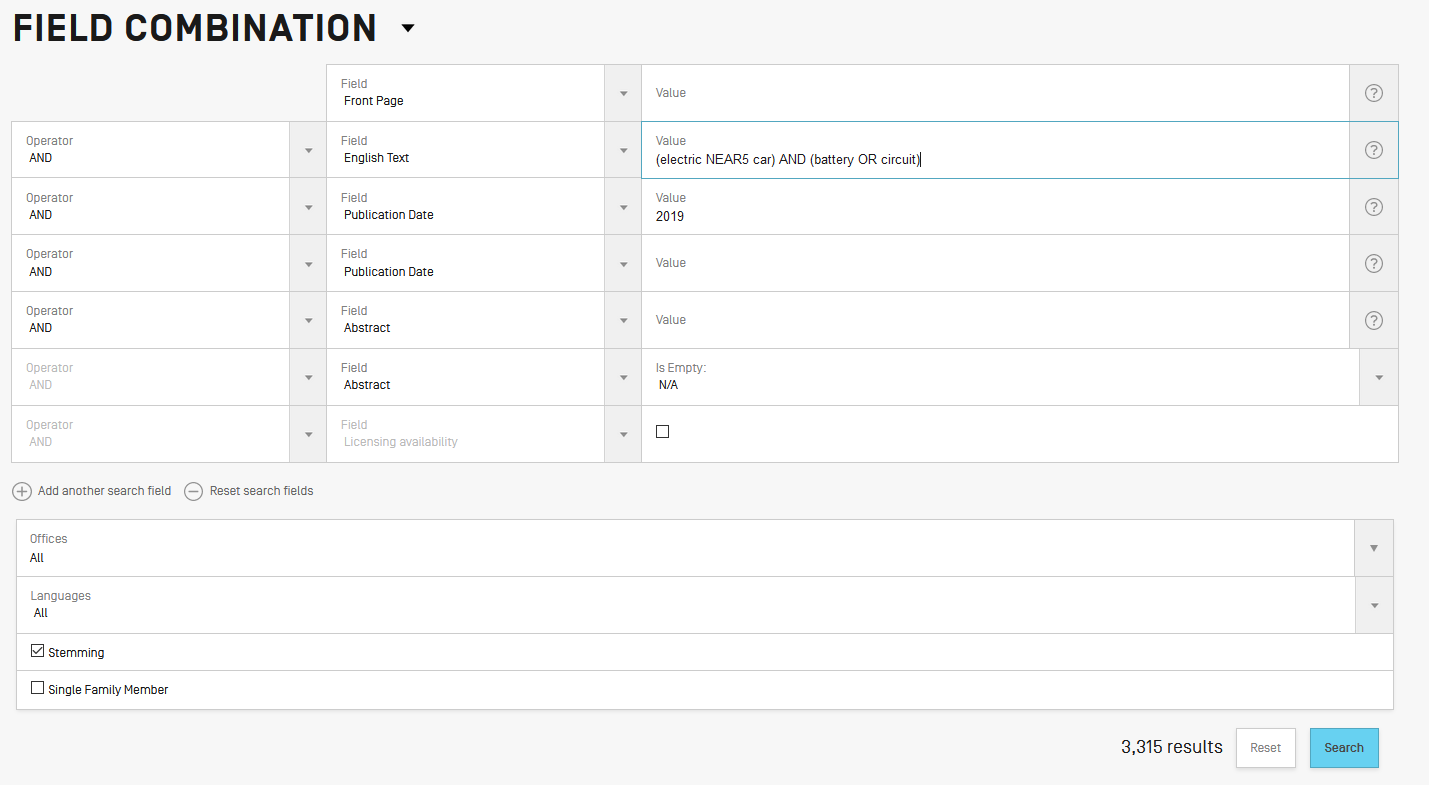 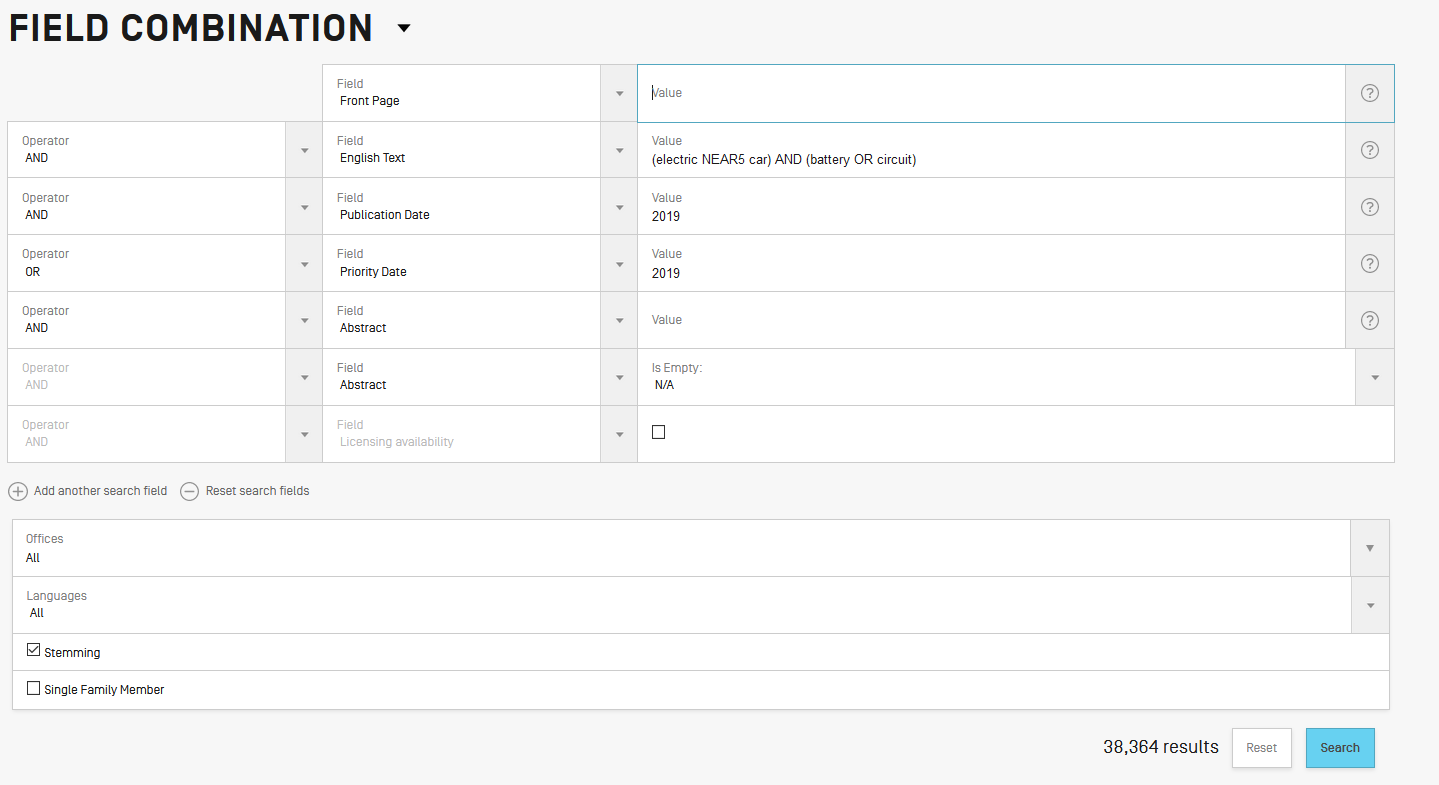 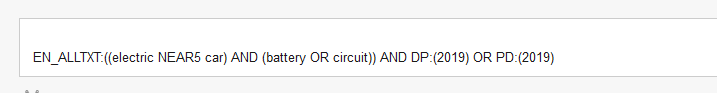 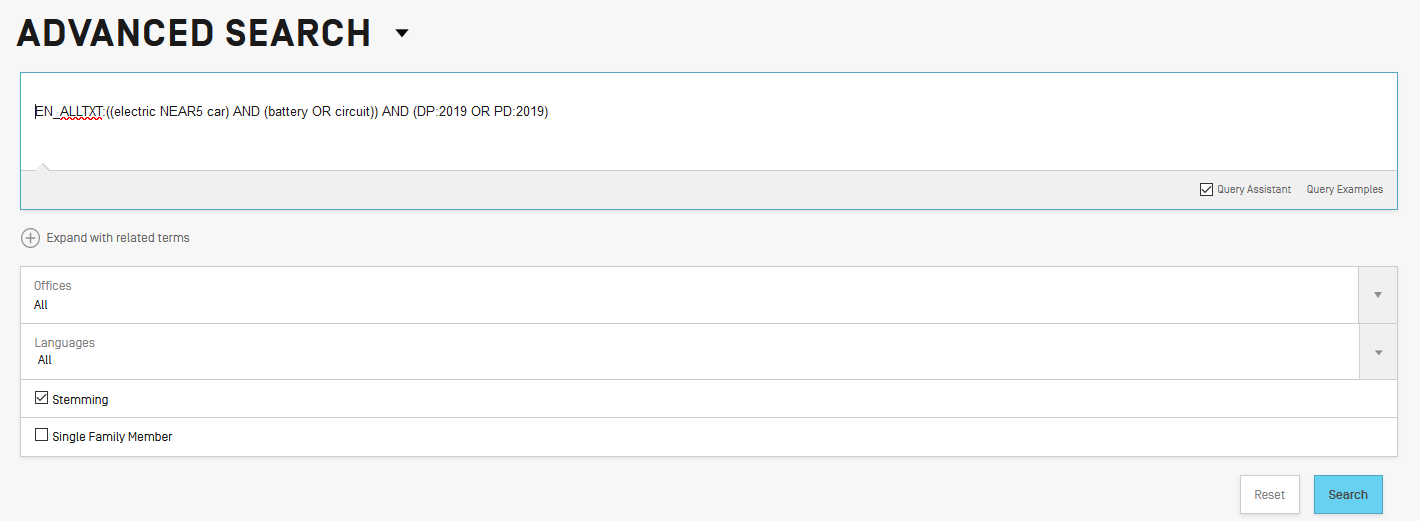 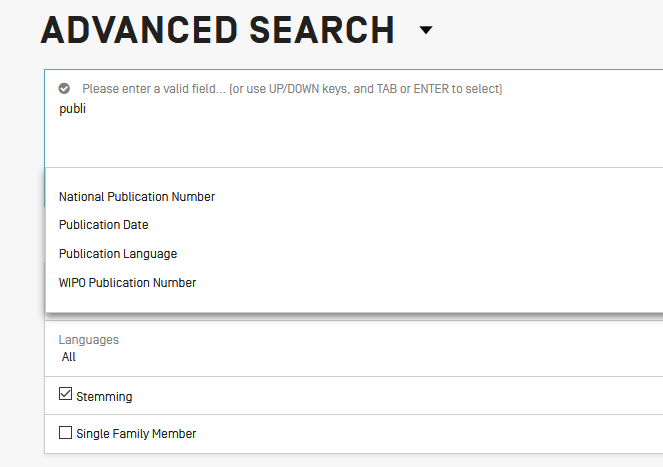 Instant help
Validates search query

Suggests terms

Provides:
List of IPC codes
List of countries
Result list
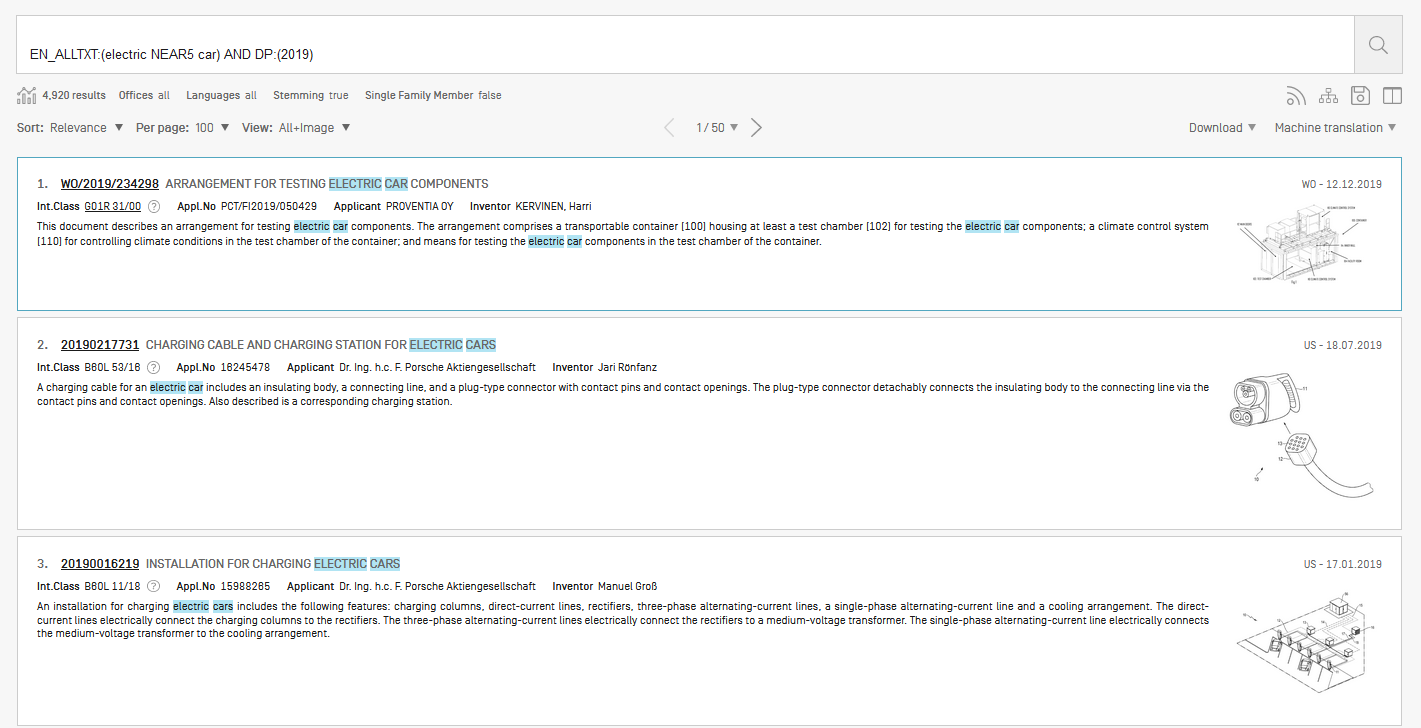 Document download
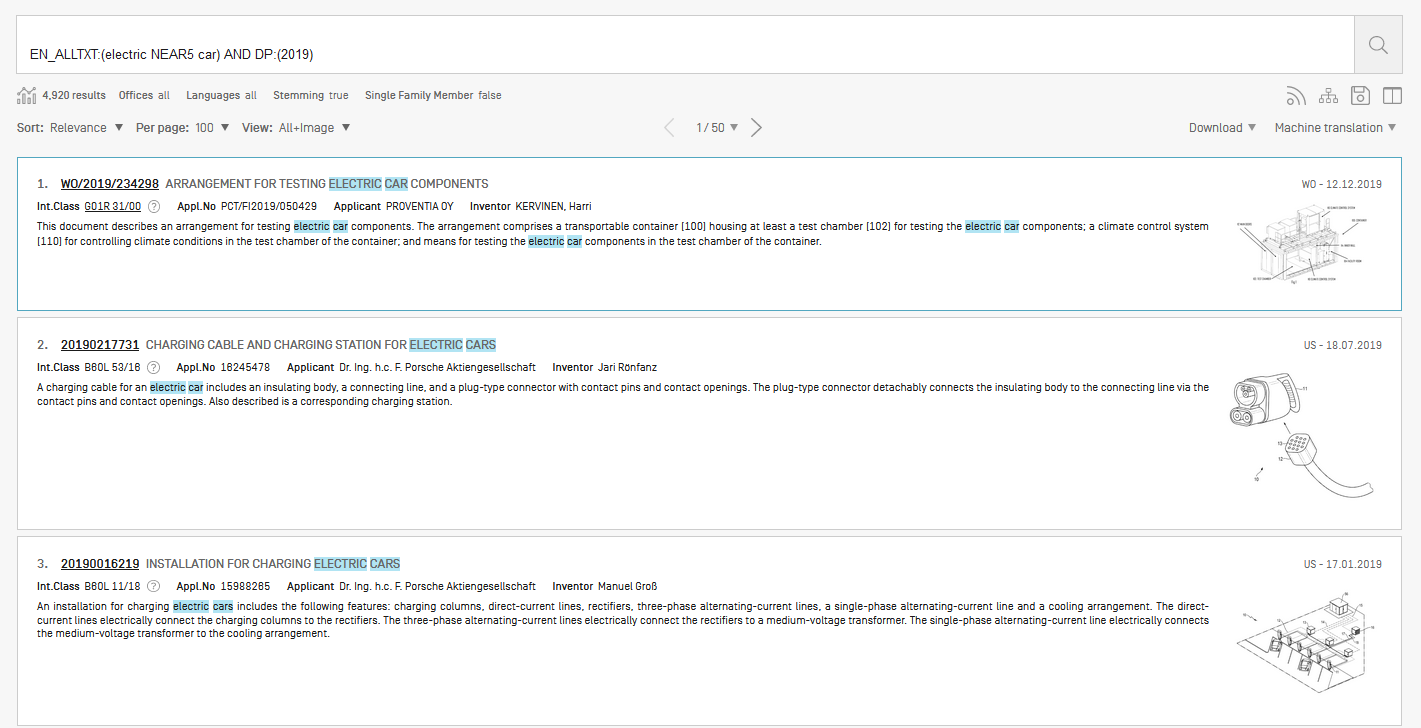 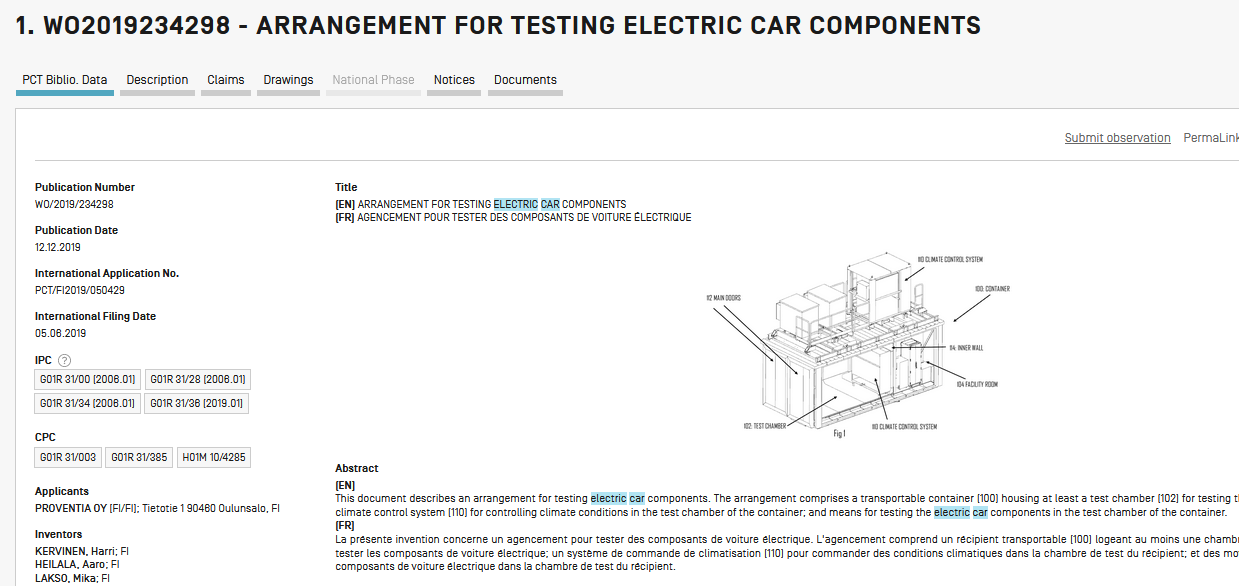 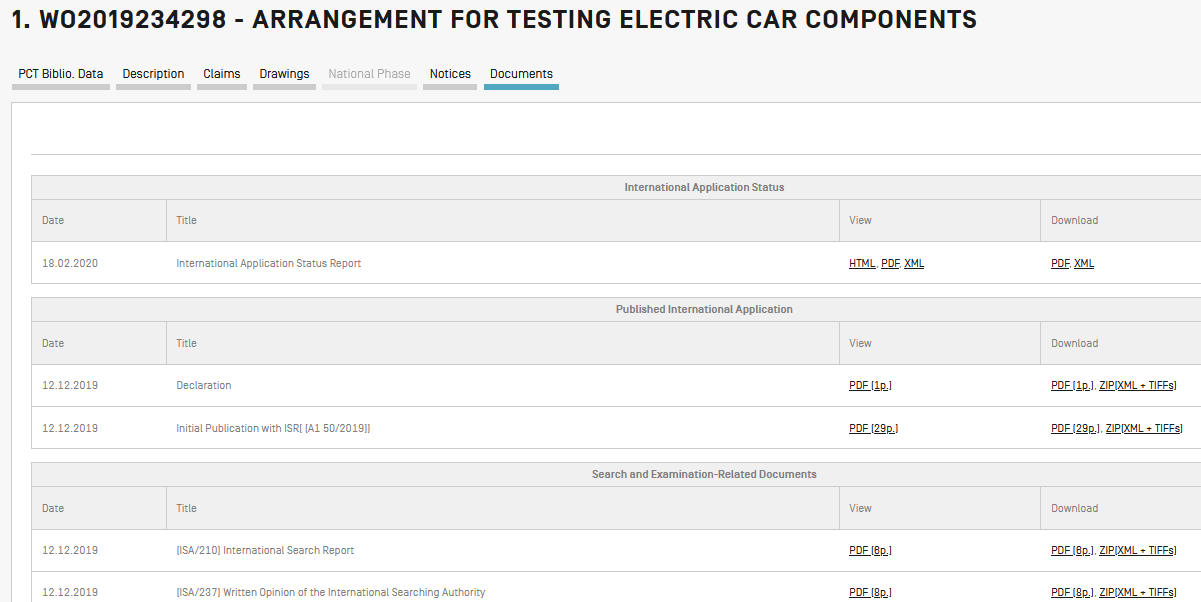 List download
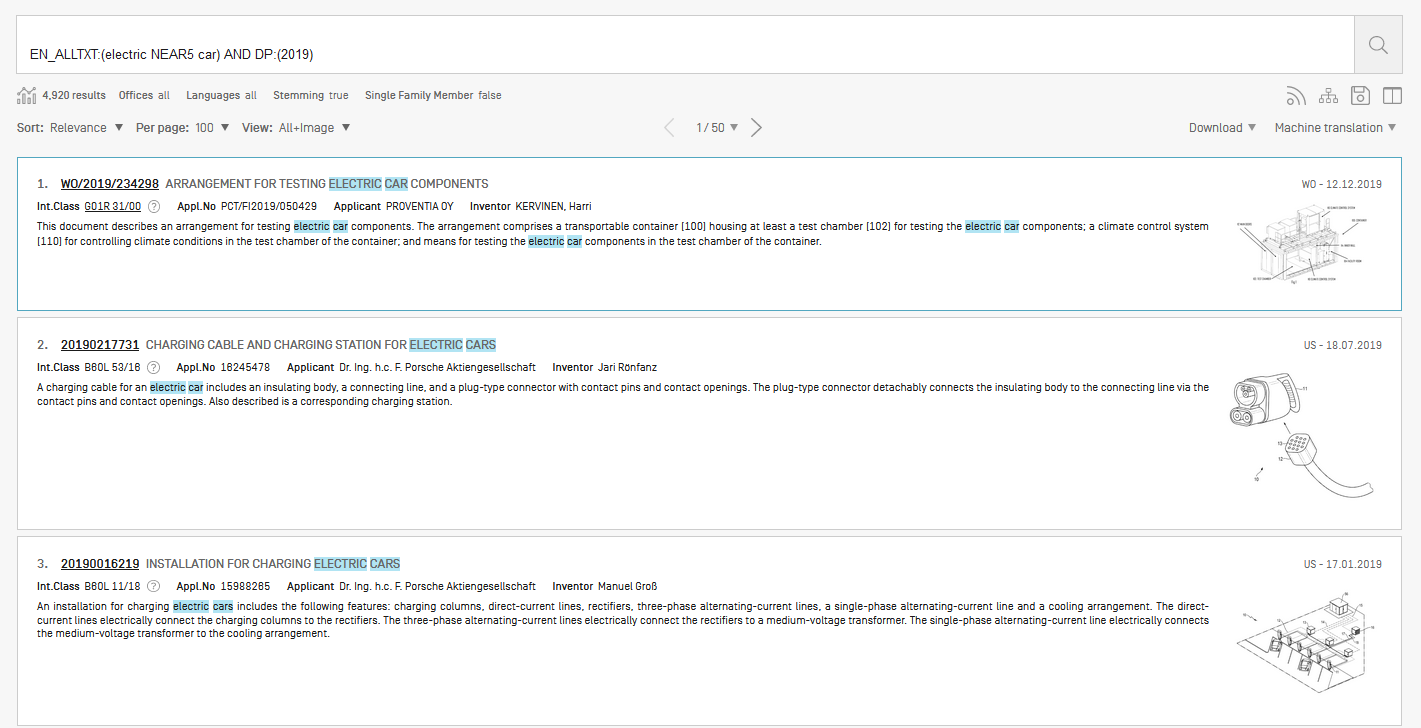 Logged-in
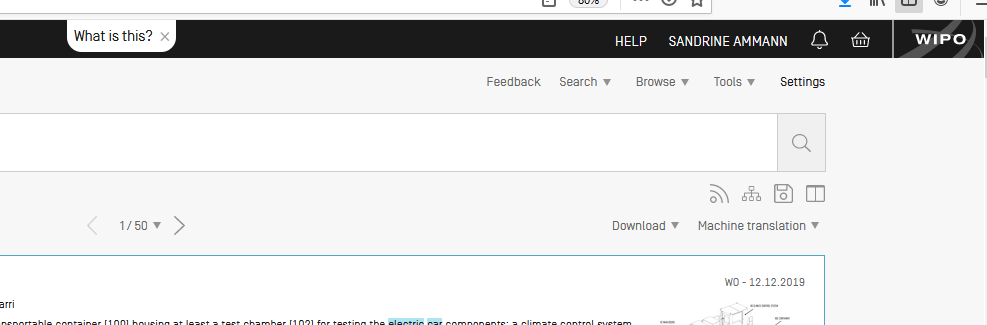 Save
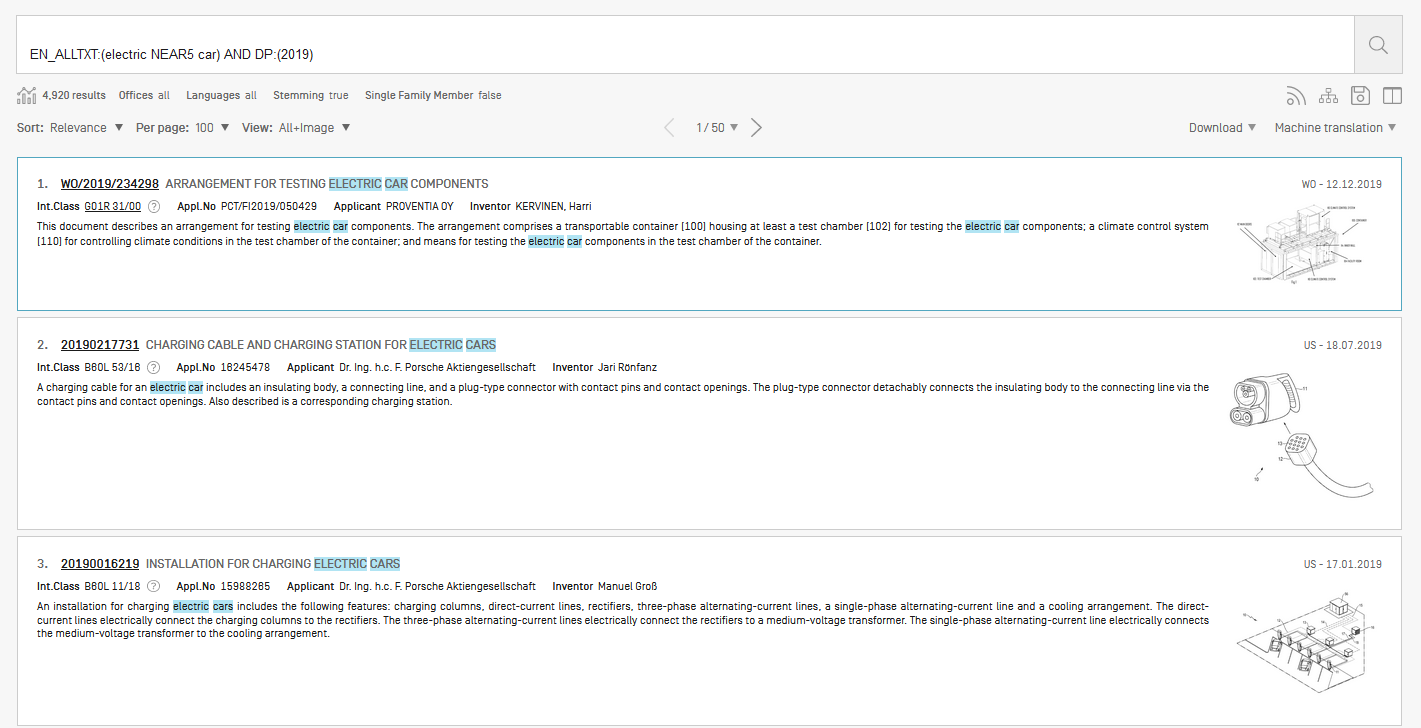 Translate
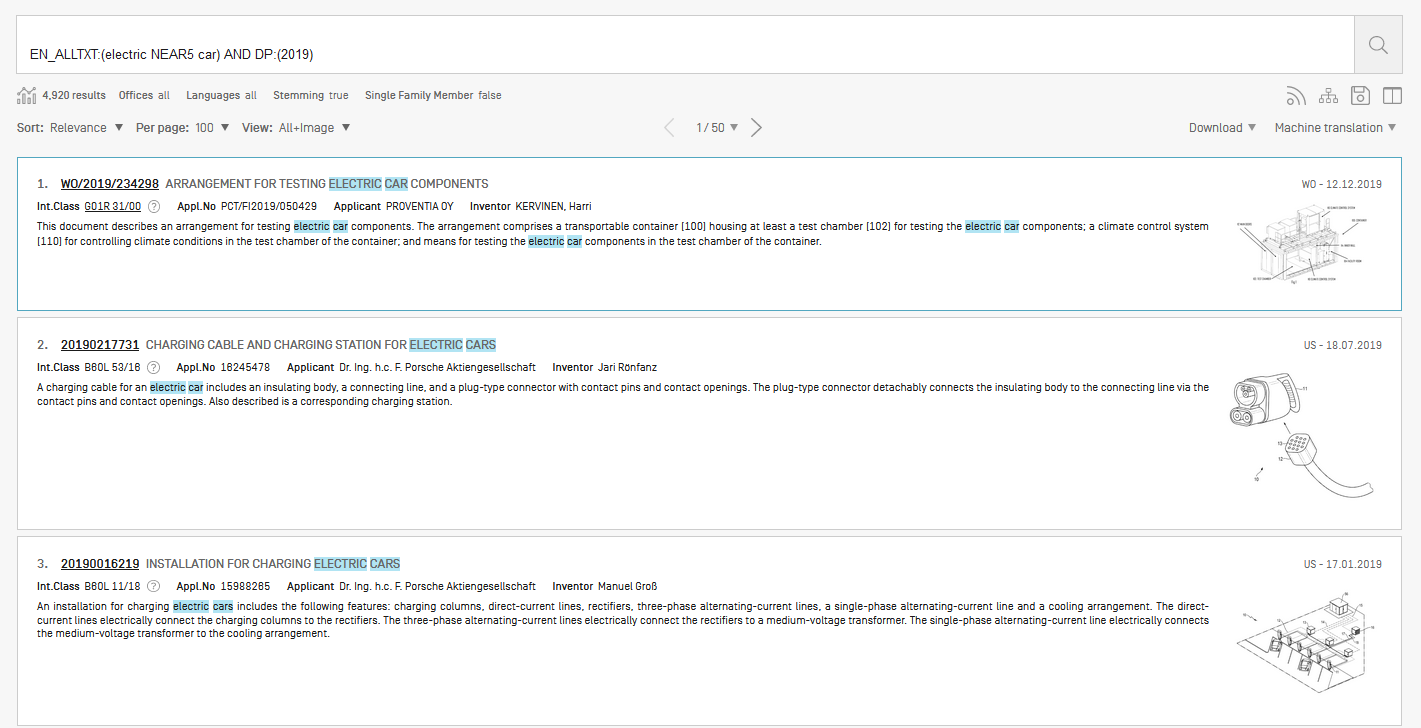 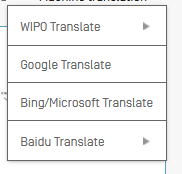 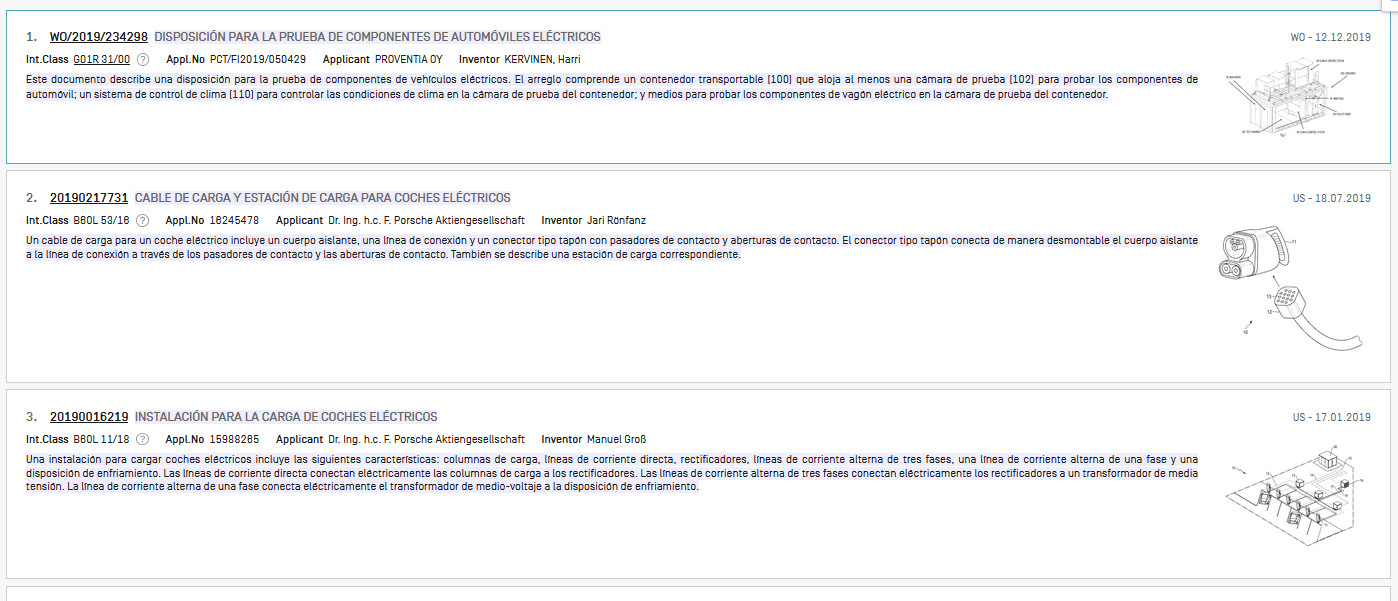 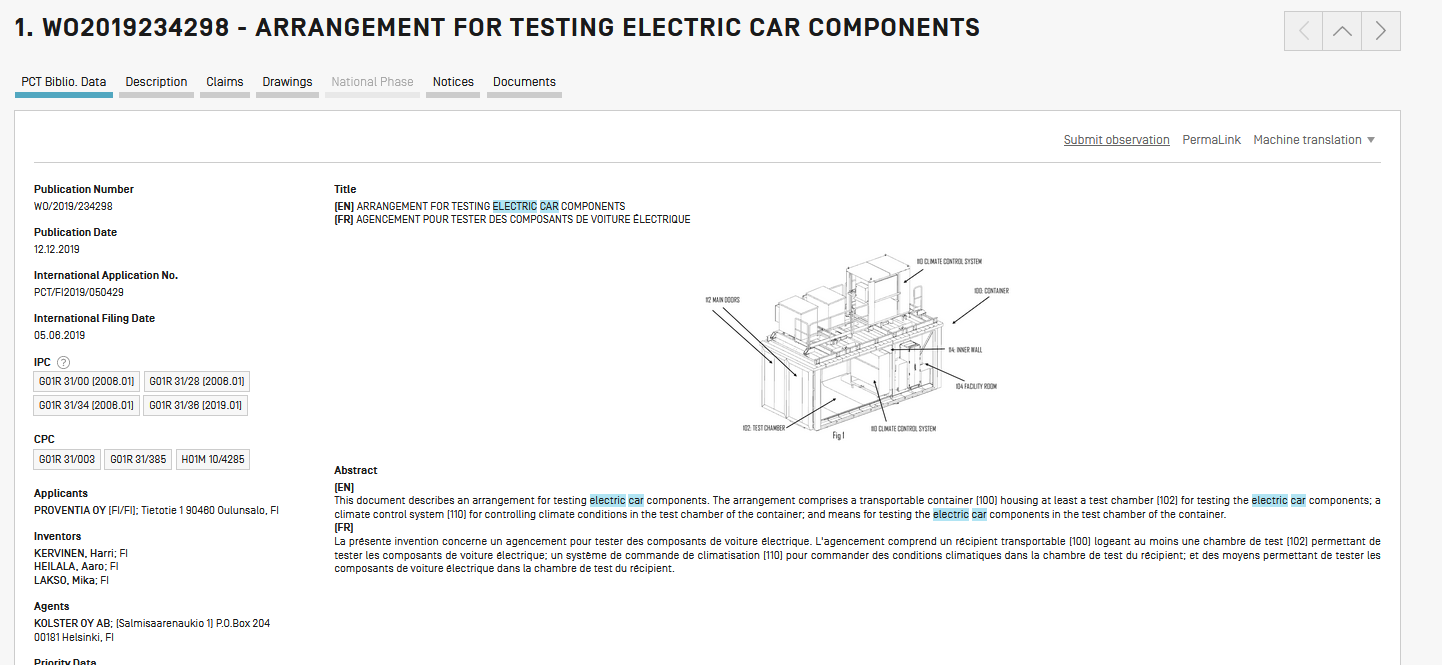 Sort/narrow down
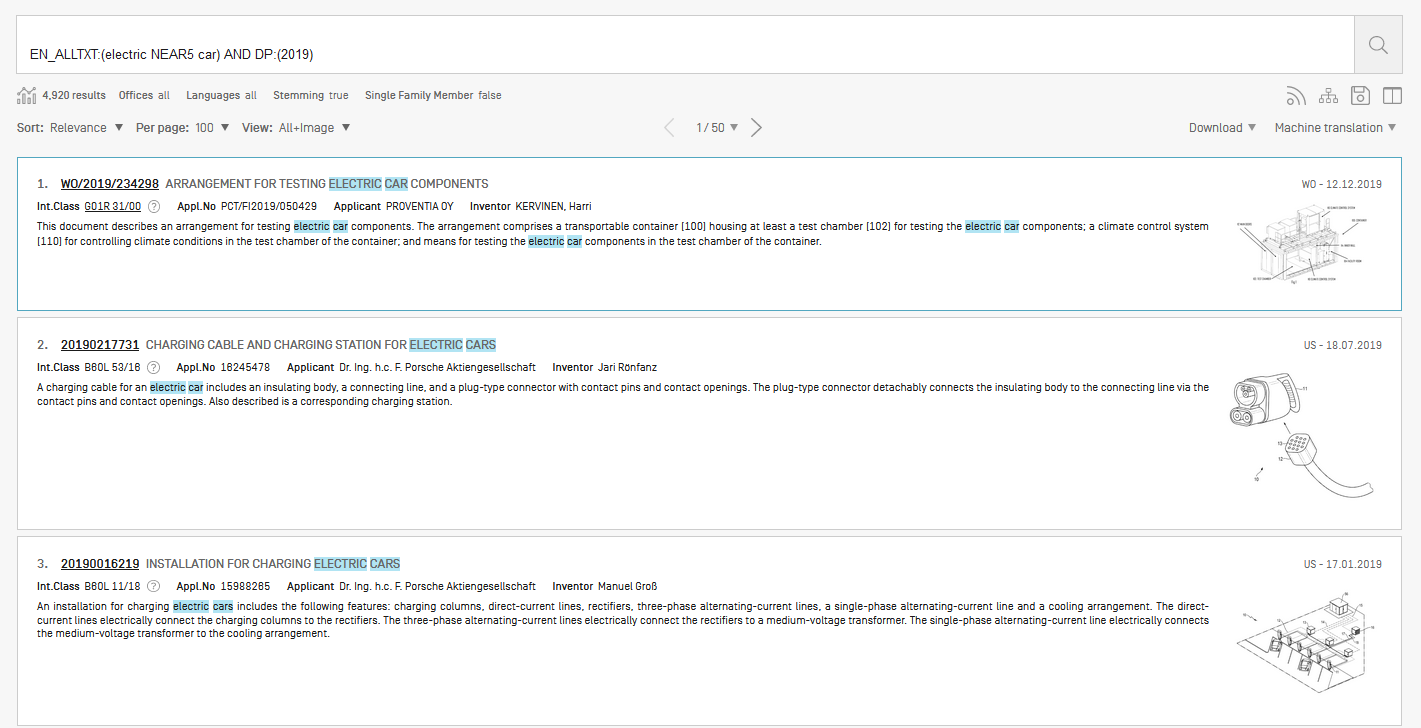 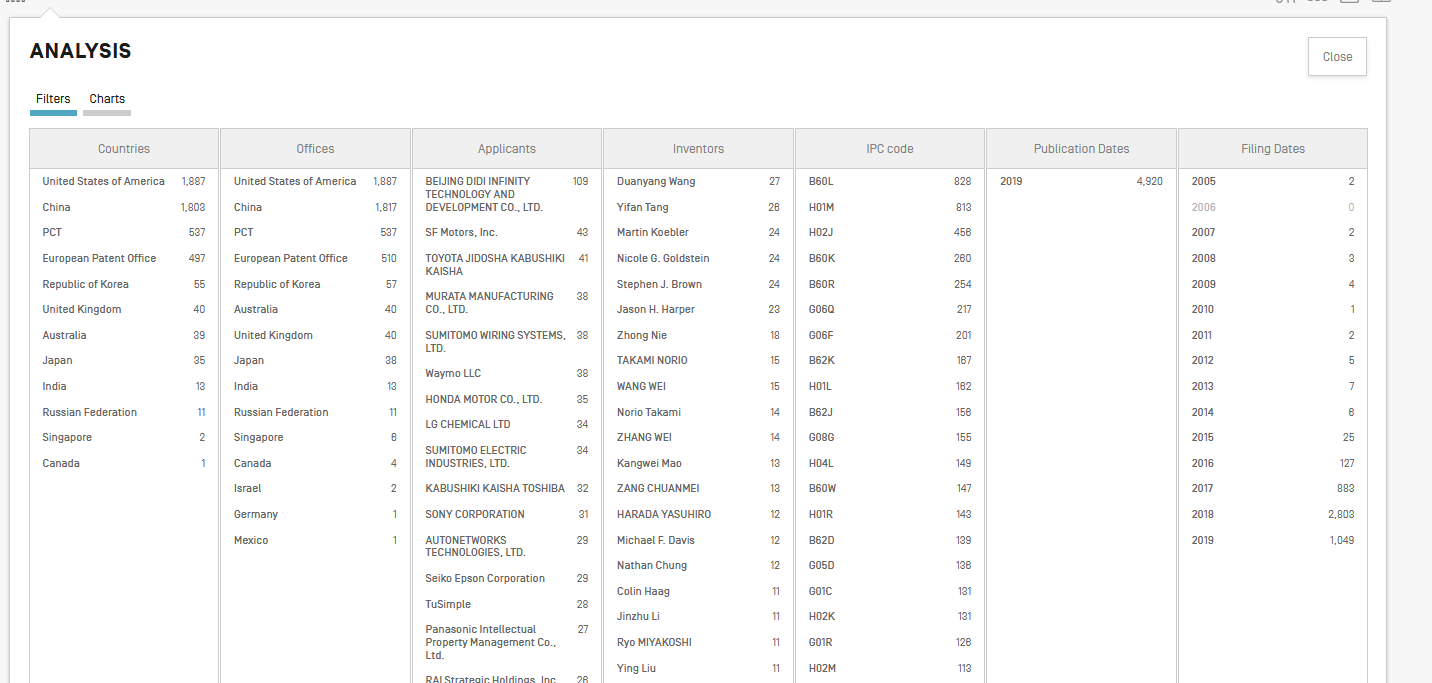 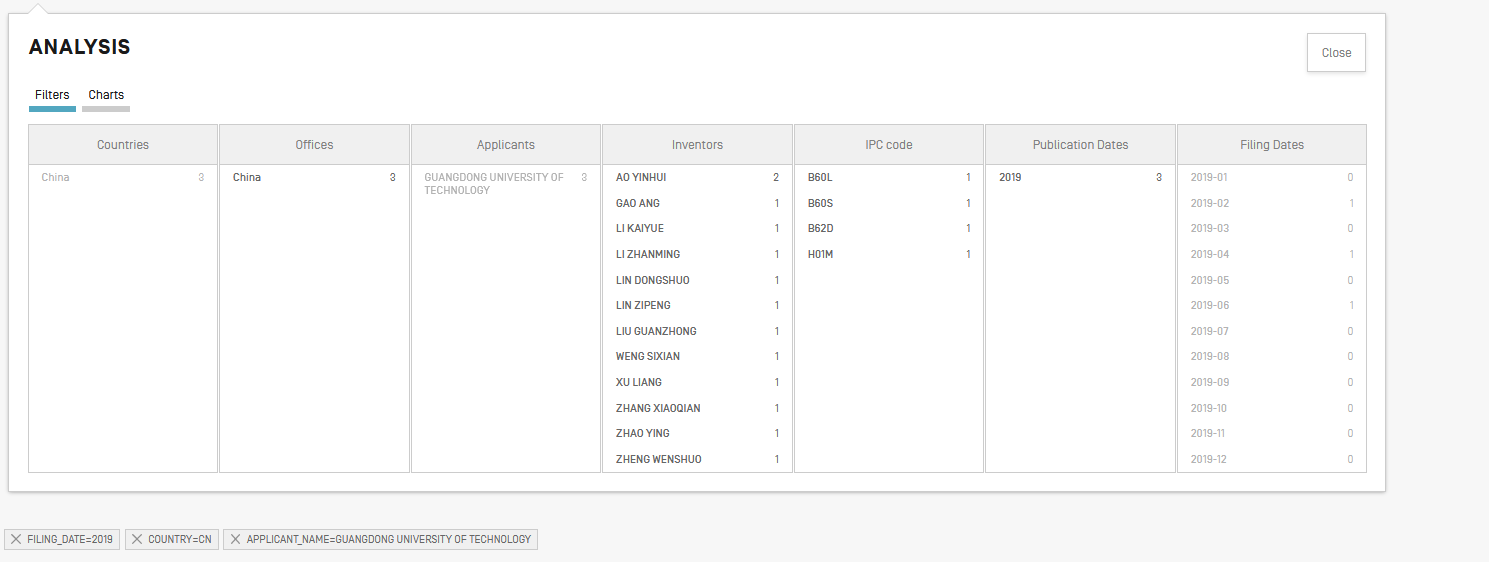 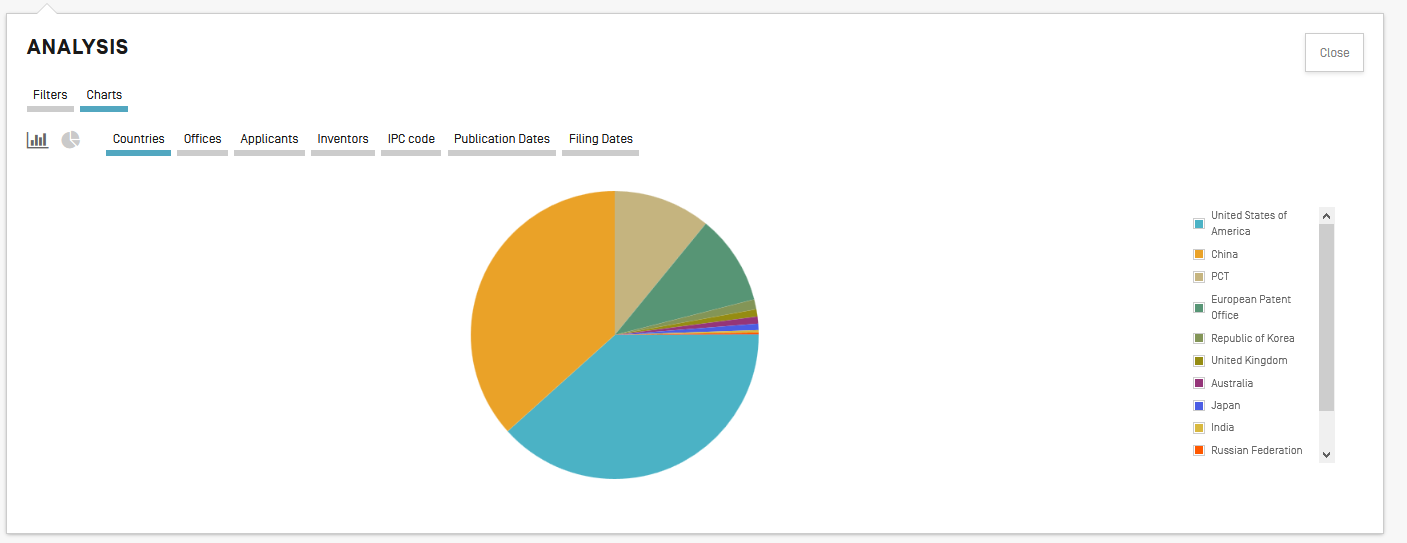 Collections
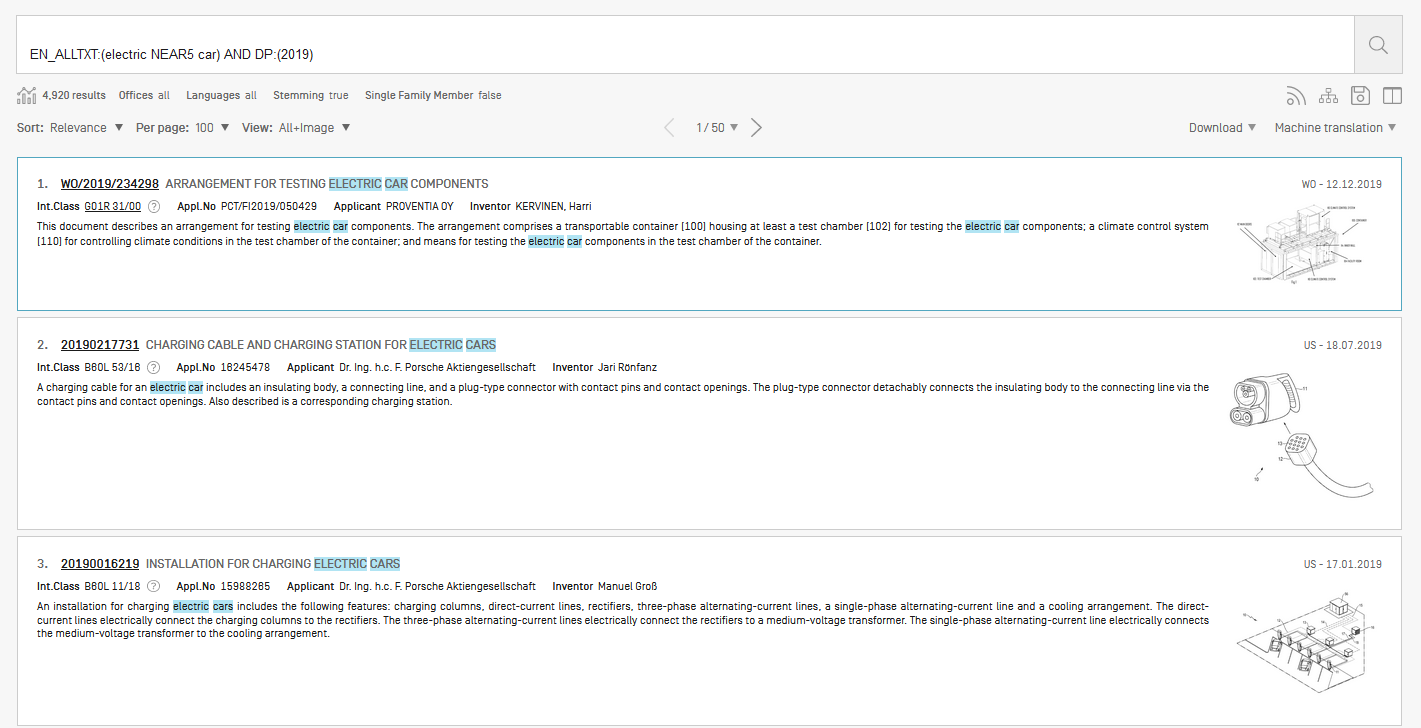 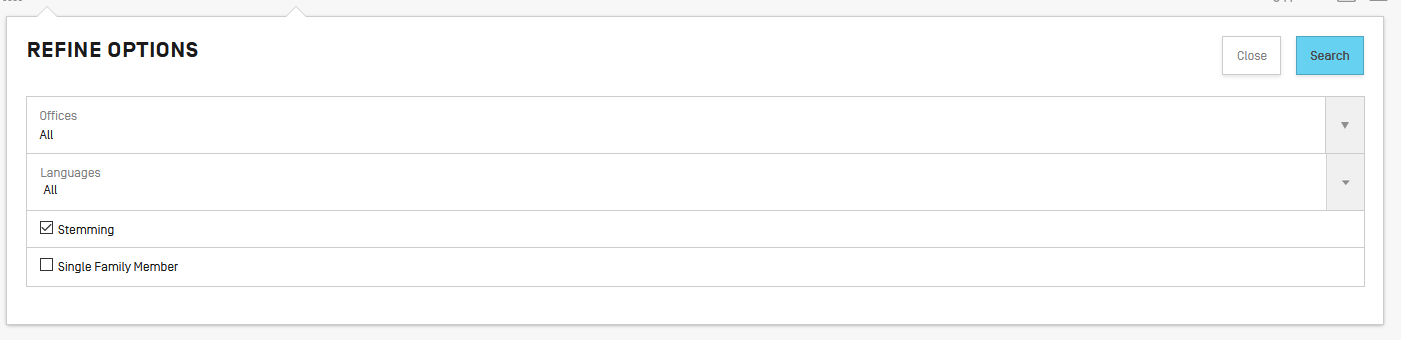 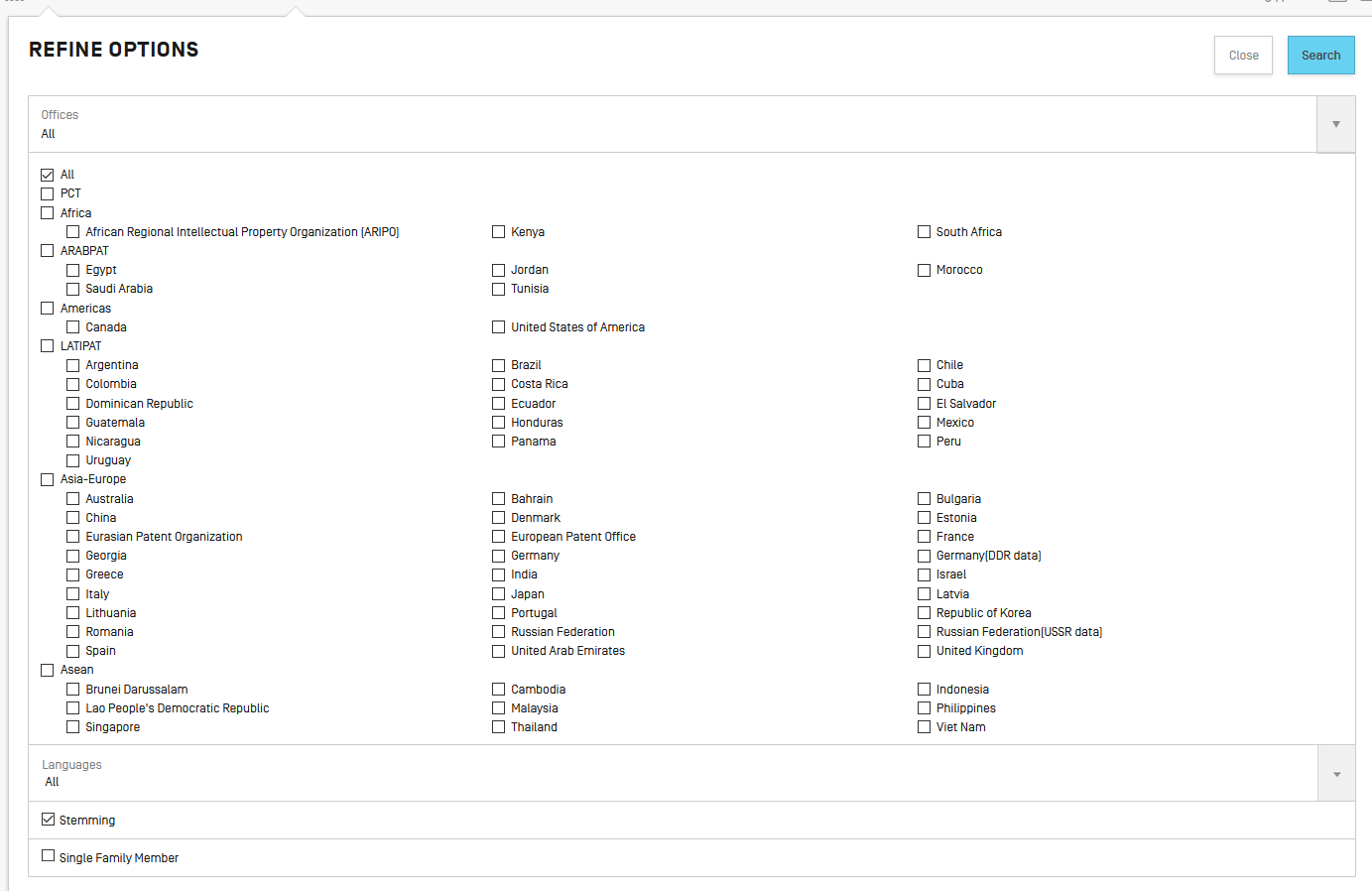 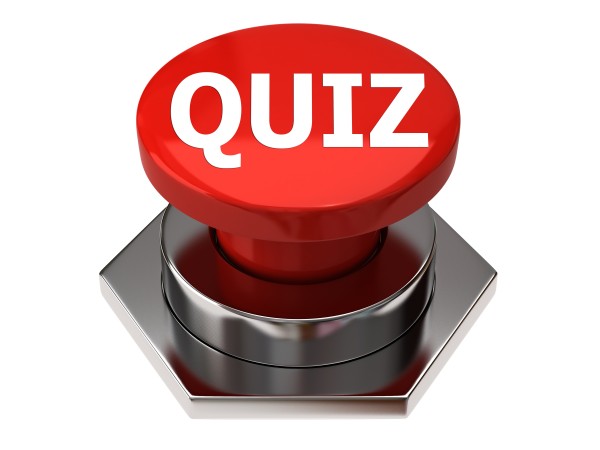 Q1: Using the PATENTSCOPE account, can you download the entire result list?
A
No
B
Yes
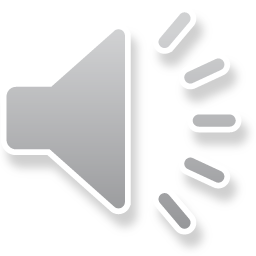 Q1: Using the PATENTSCOPE account, can you download the entire result list?
A
No
B
Yes
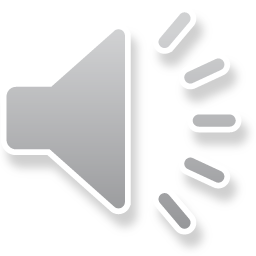 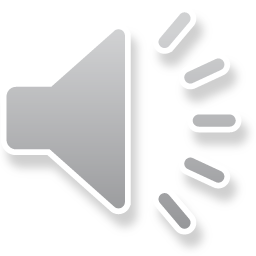 Q 2: if you would like to search in 4 fields combined by 2 operators which interface should you use?
A
Advanced search
B
Field combination
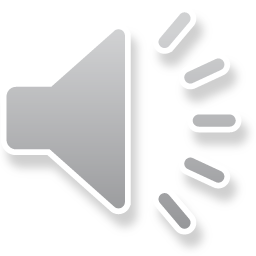 Q 2: if you would like to search in 4 fields combined by 2 operators which interface should you use?
A
Advanced search interface
Field combination
B
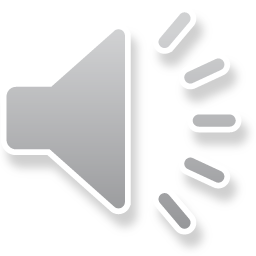 Q3: which data are you selecting here?
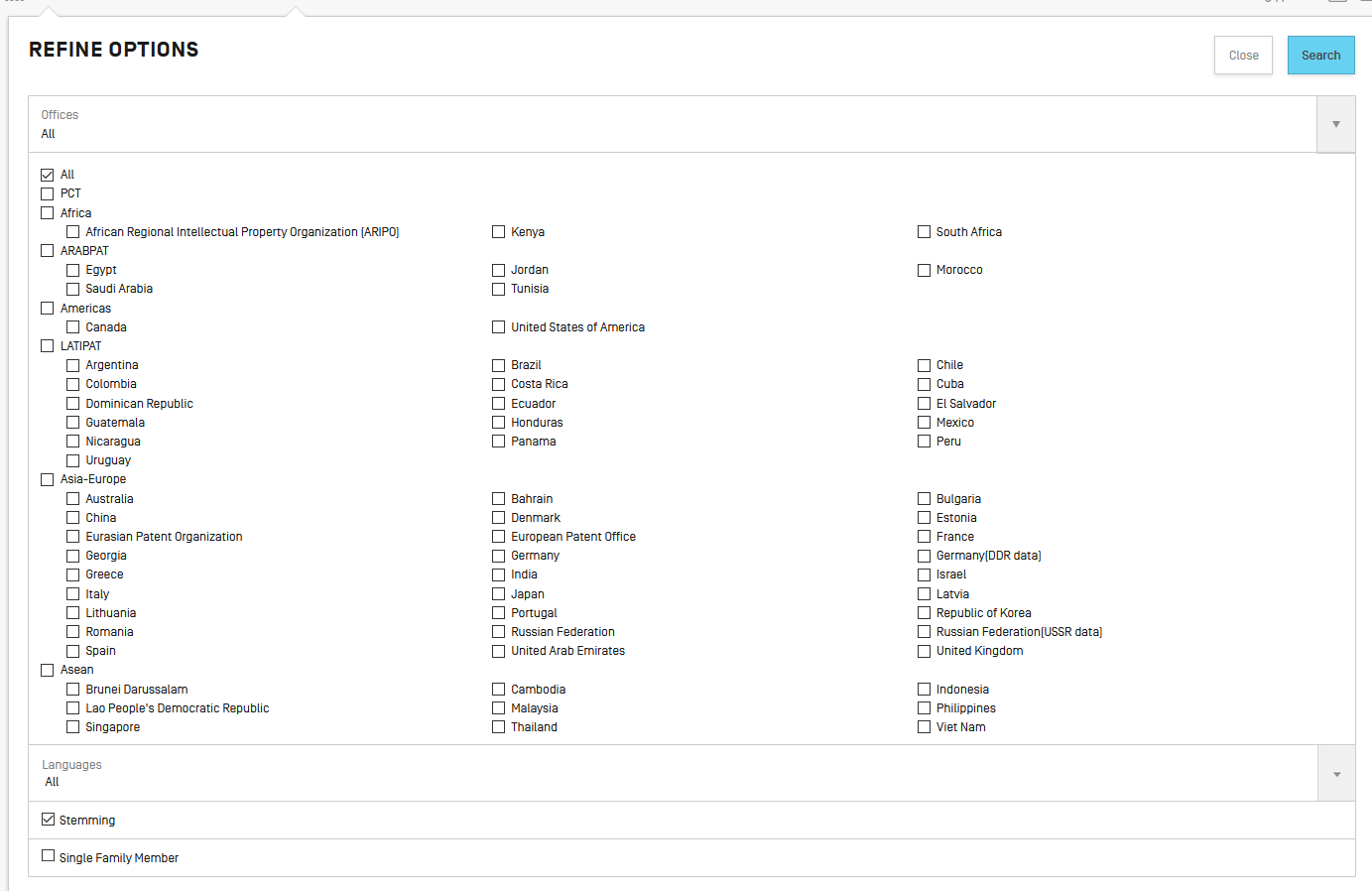 A
PCT national phase
B
National/regional collections
Q3: which data are you selecting here?
A
PCT national phase
B
National/regional collections
New in 2020!
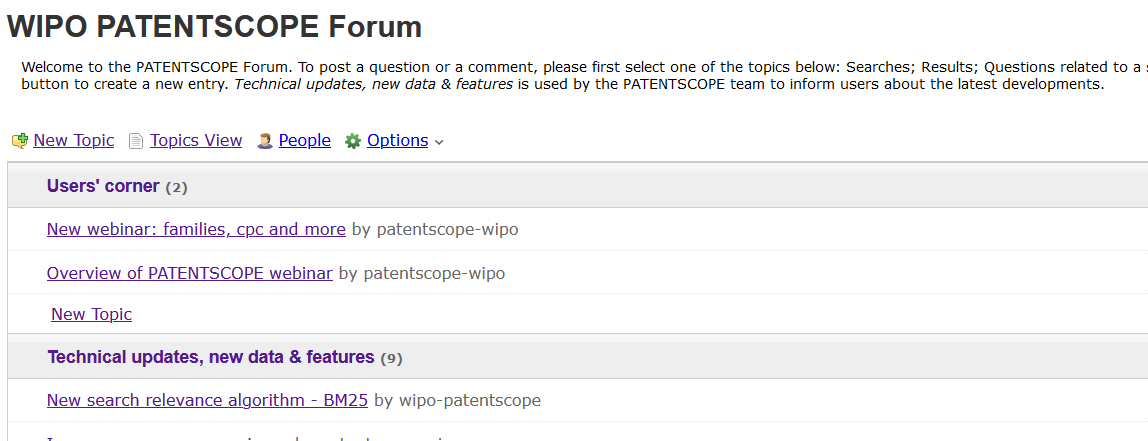 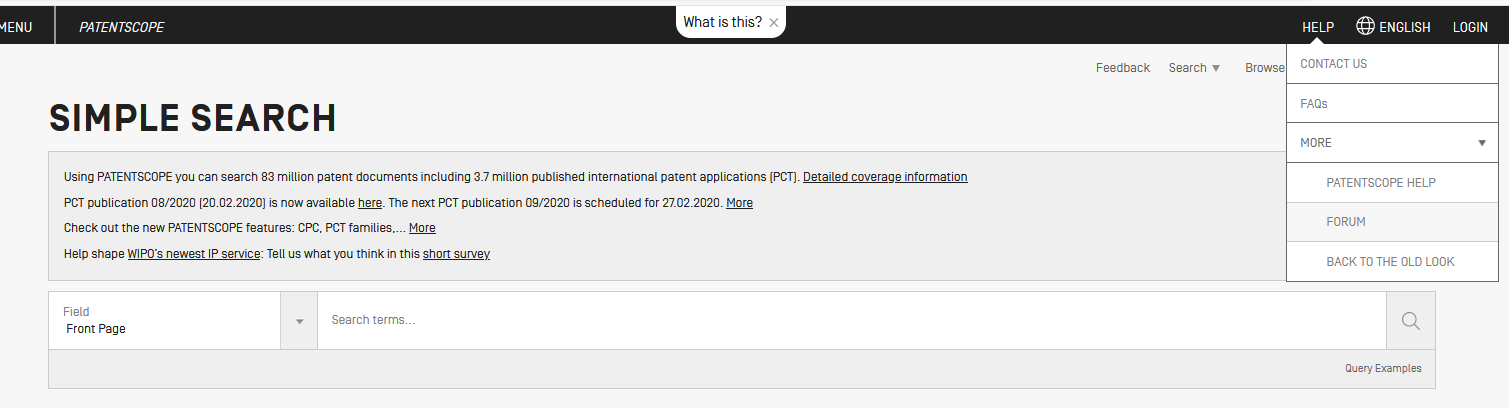 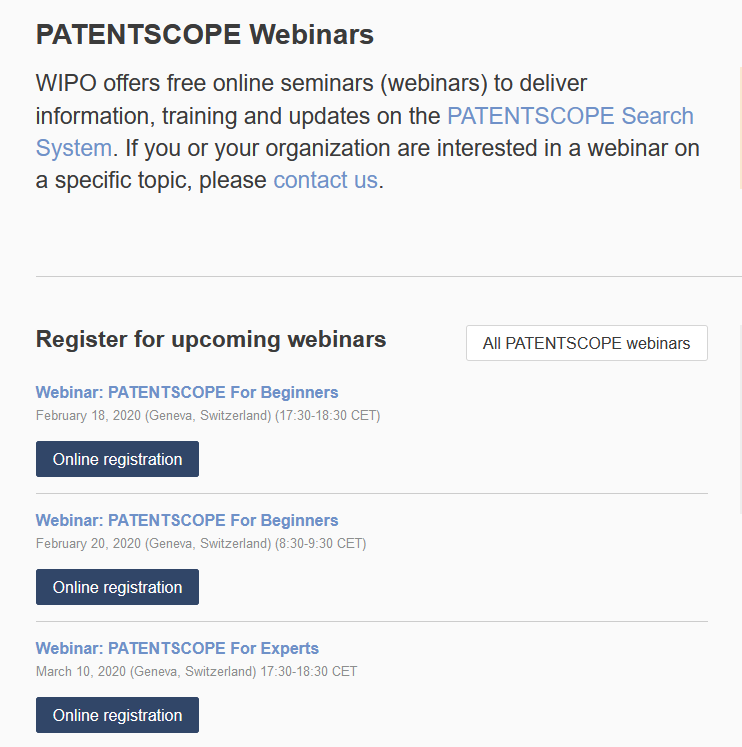 wipo.int/patentscope/en/webinar
Next webinar
PATENTSCOPE for experts

March 10at 5:30 pm or March 12 at 8:30 am
https://attendee.gotowebinar.com/rt/2679514638585844748
Global Brand Database: webinar
How to read, save and share your results

March 6 at 5:30pm CET
https://attendee.gotowebinar.com/register/133081992540373004
Global Design Database: webinar
Practical cases

February 27 at 5:30pm CET
https://attendee.gotowebinar.com/register/1884281858680424460
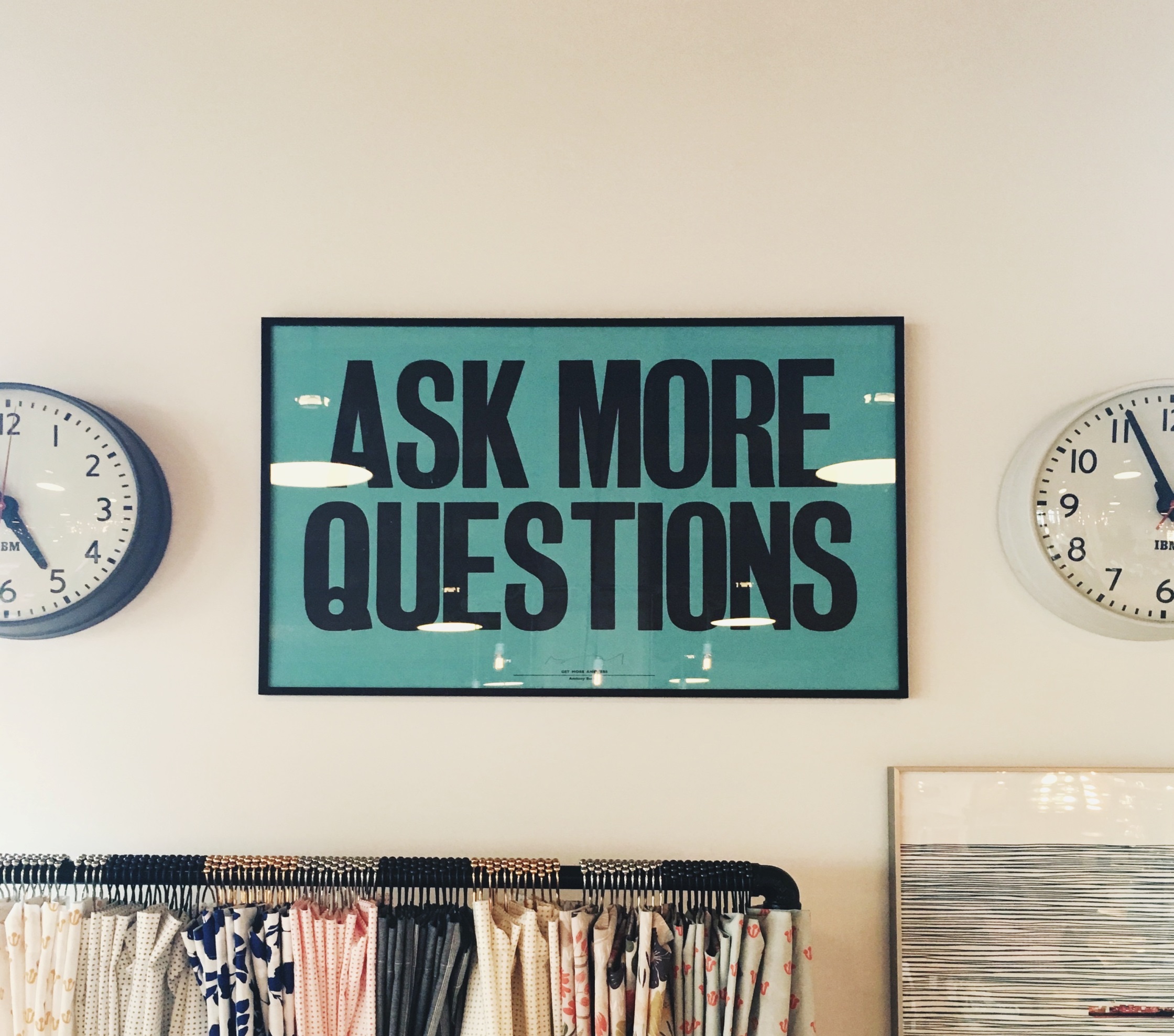 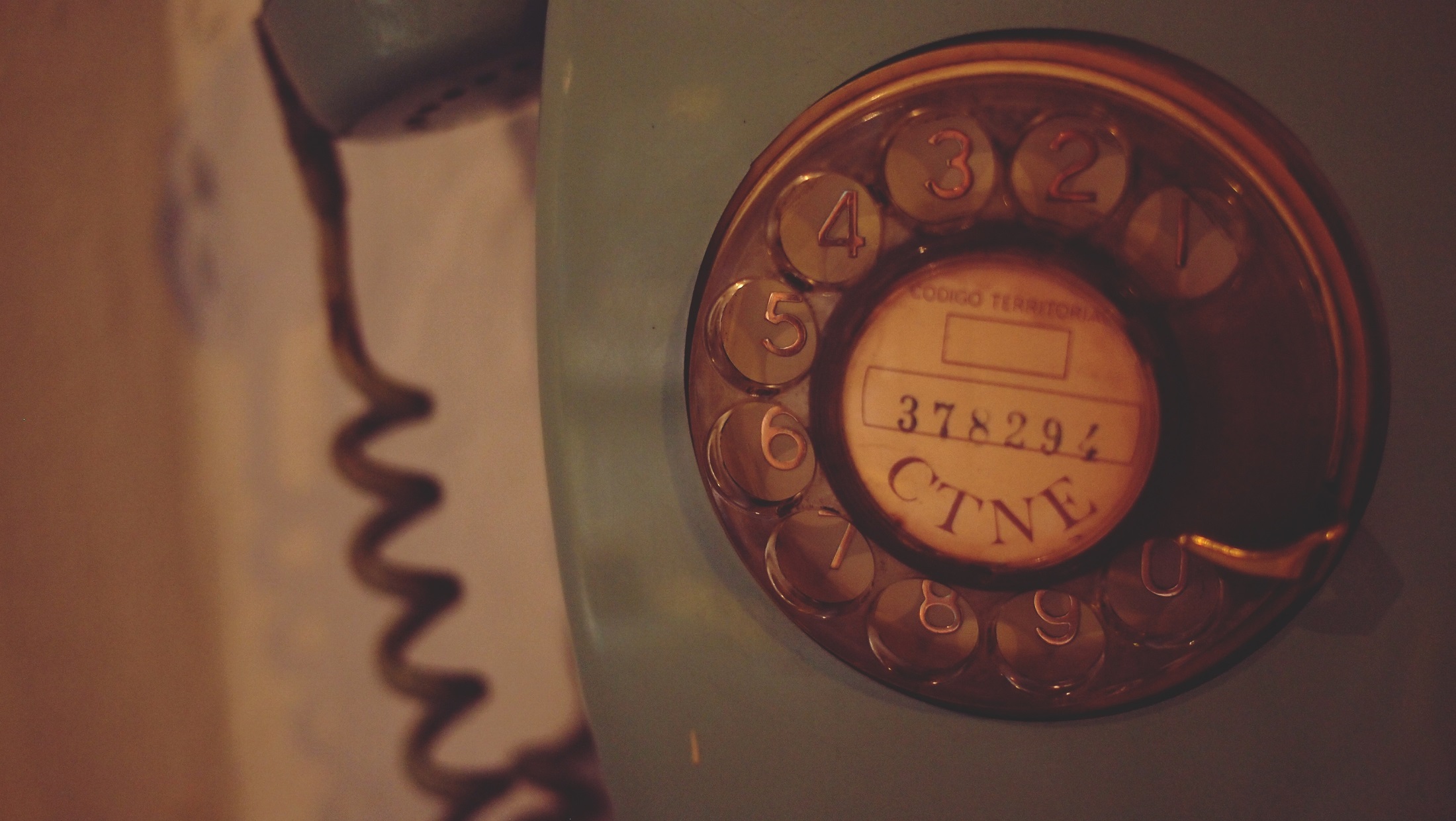 patentscope@wipo.int